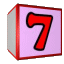 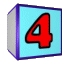 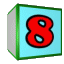 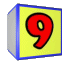 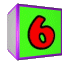 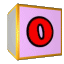 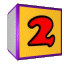 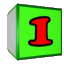 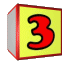 Считаем и сравниваем.
15.03.2024
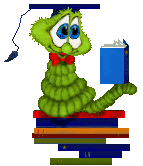 http://aida.ucoz.ru
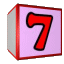 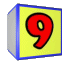 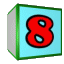 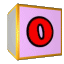 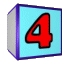 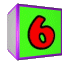 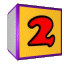 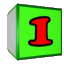 Сравниваем предметы.
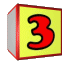 Сравниваем  числа.
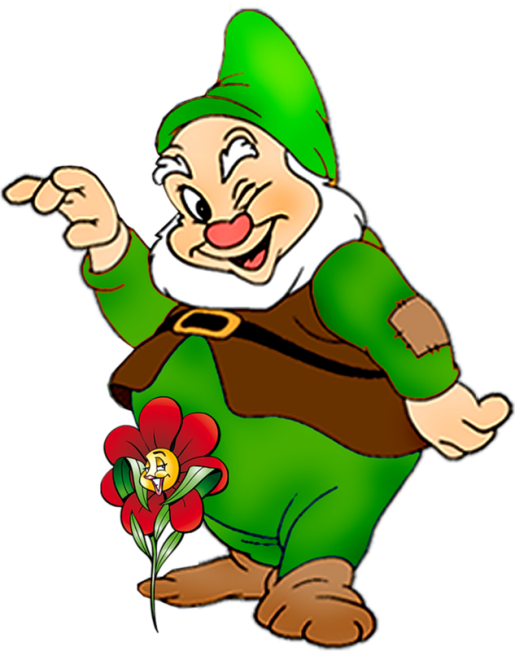 http://aida.ucoz.ru
Сравни количество предметов, поставь знак сравнения
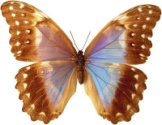 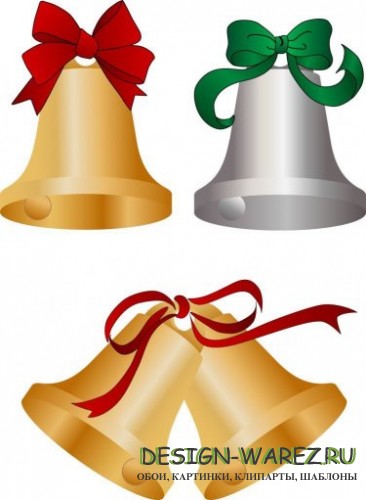 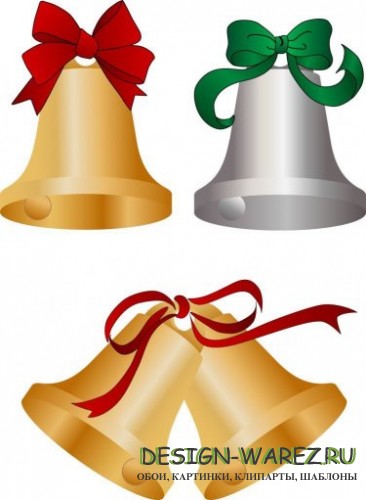 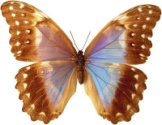 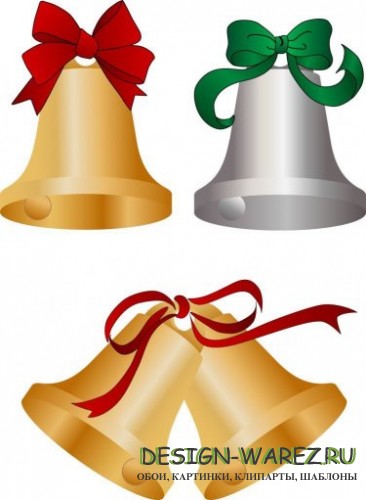 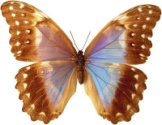 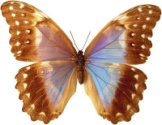 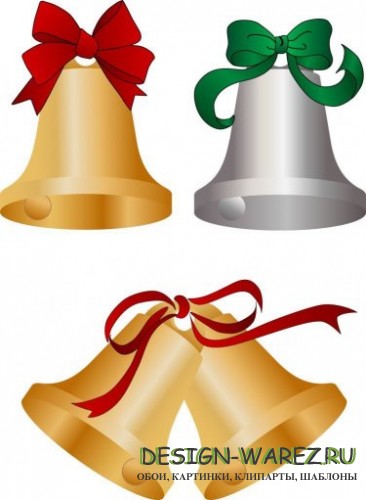 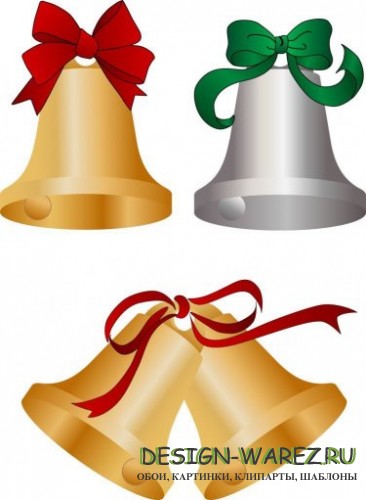 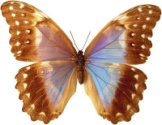 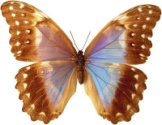 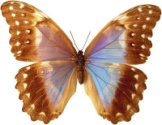 <
=
>
Меньше        равно         больше
Сравни количество предметов, поставь знак сравнения
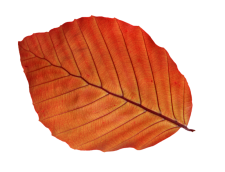 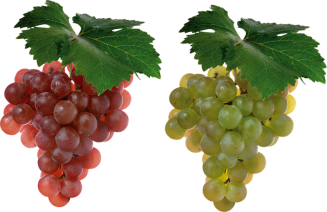 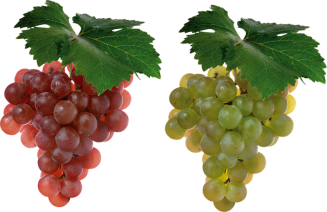 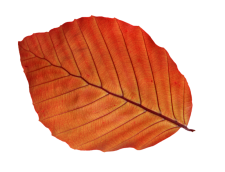 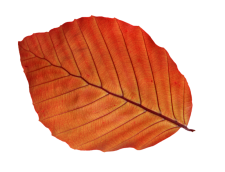 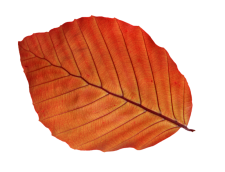 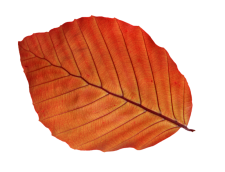 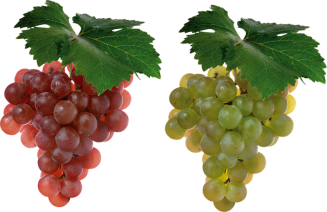 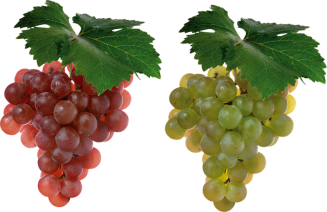 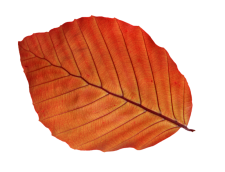 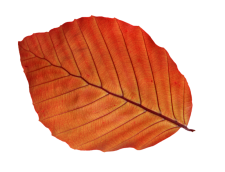 <
=
>
Меньше        равно         больше
Сравни количество предметов, поставь знак сравнения
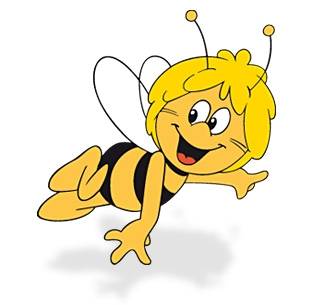 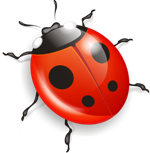 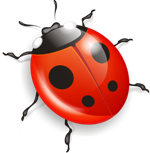 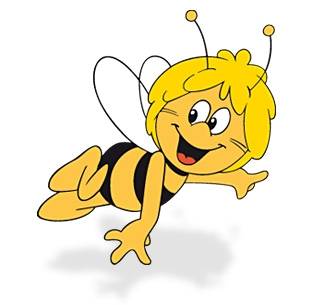 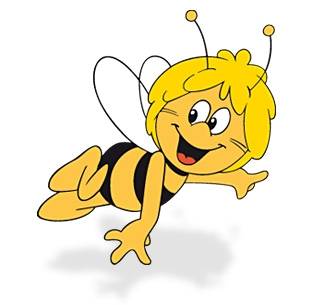 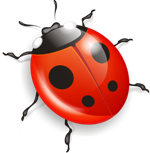 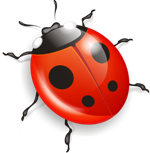 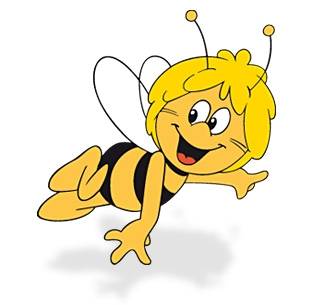 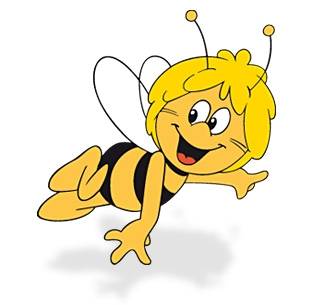 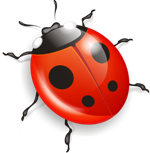 <
=
>
Меньше        равно         больше
Сравни количество предметов, поставь знак сравнения
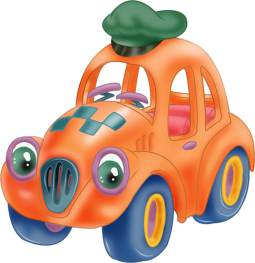 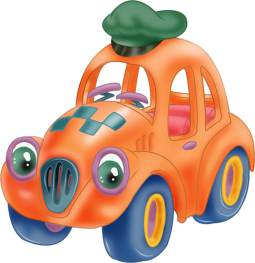 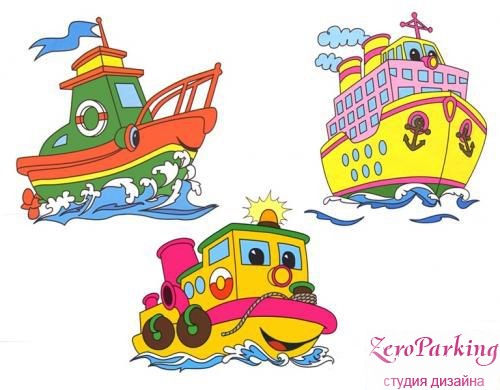 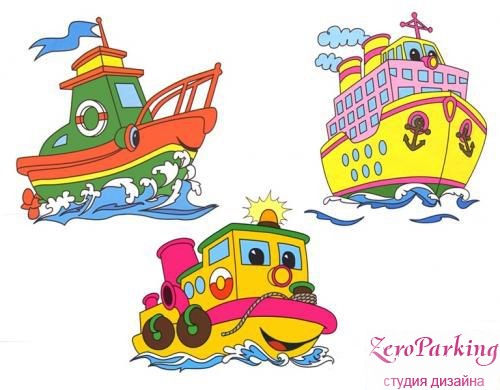 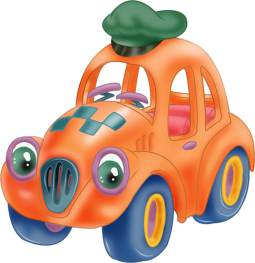 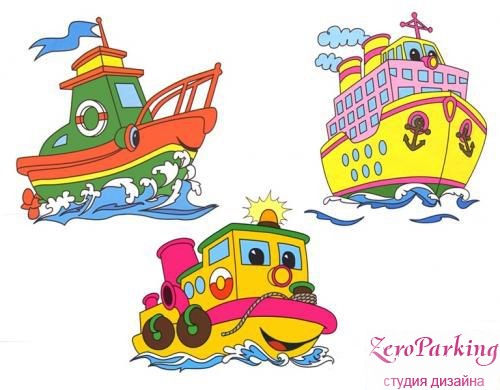 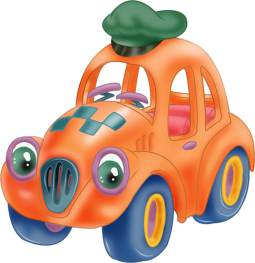 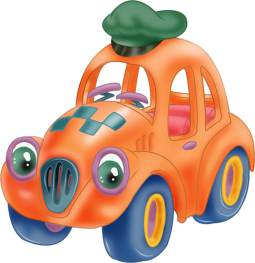 <
=
>
Меньше        равно         больше
Сравни количество предметов, поставь знак сравнения
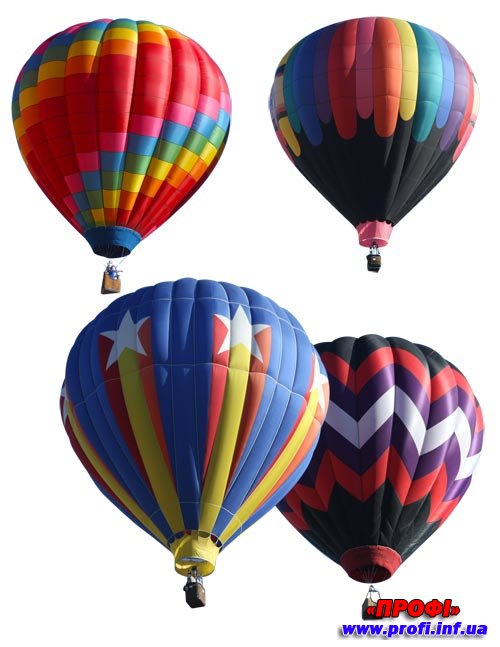 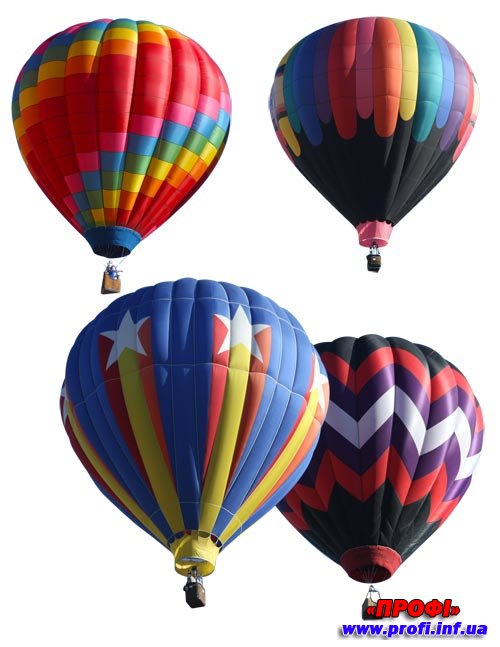 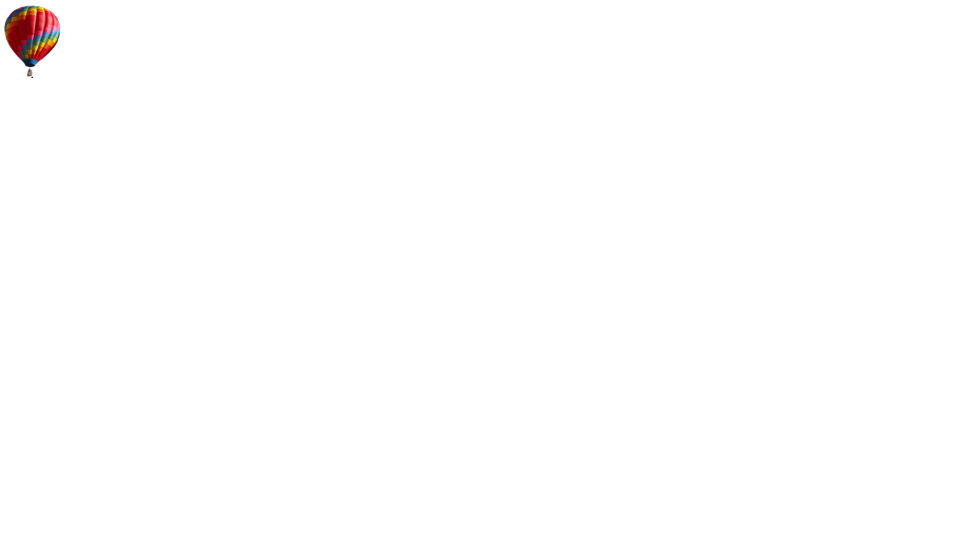 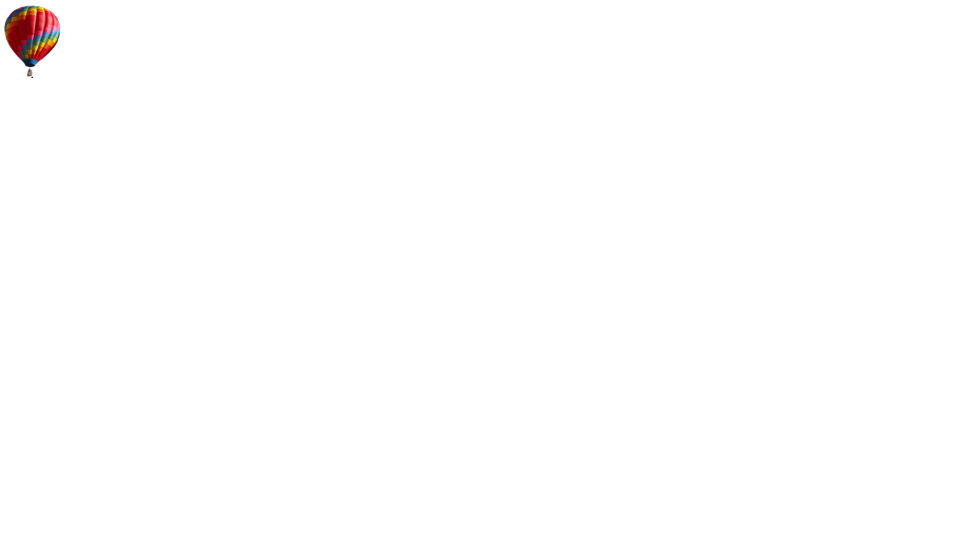 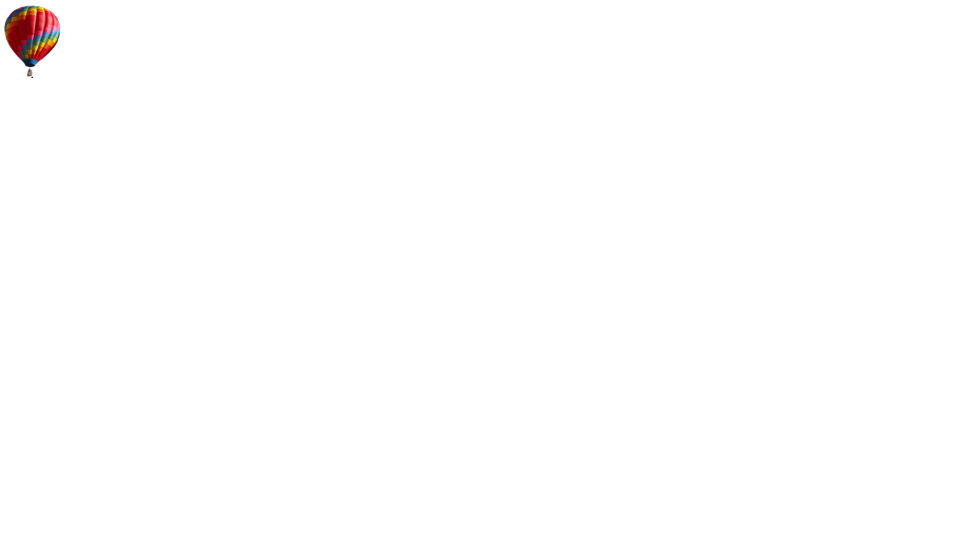 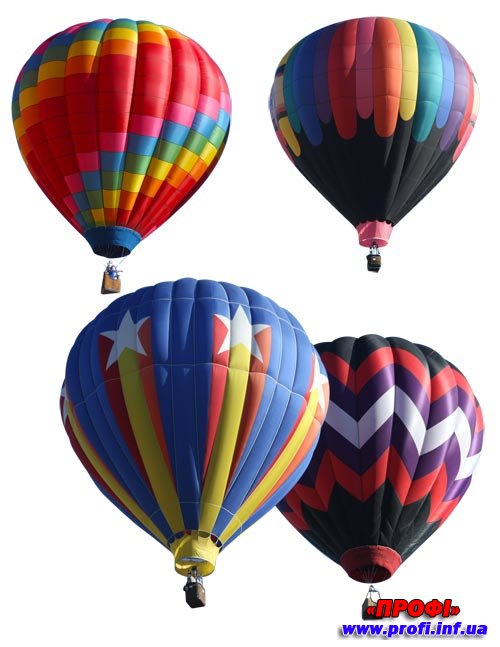 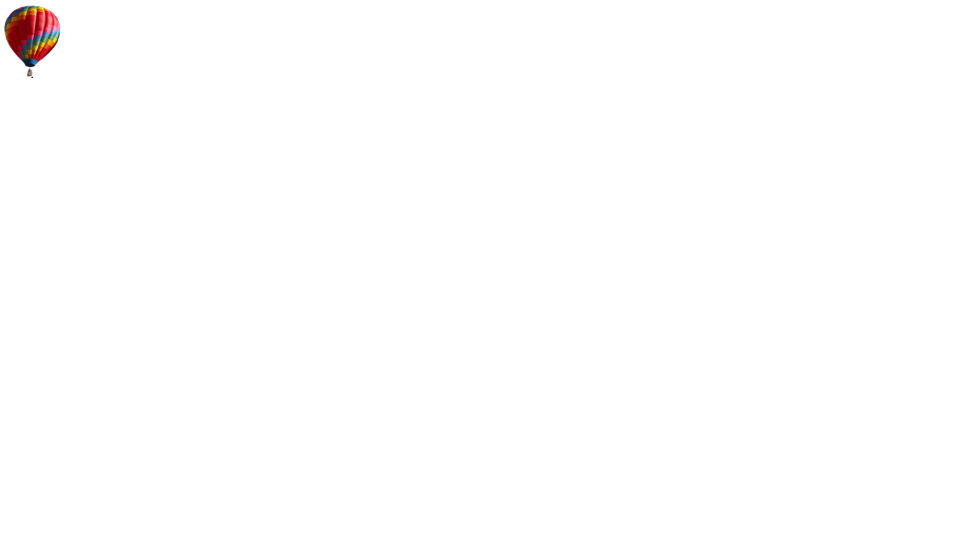 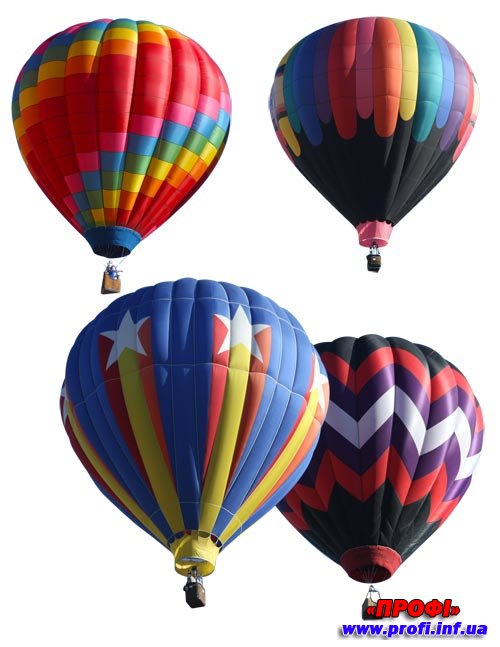 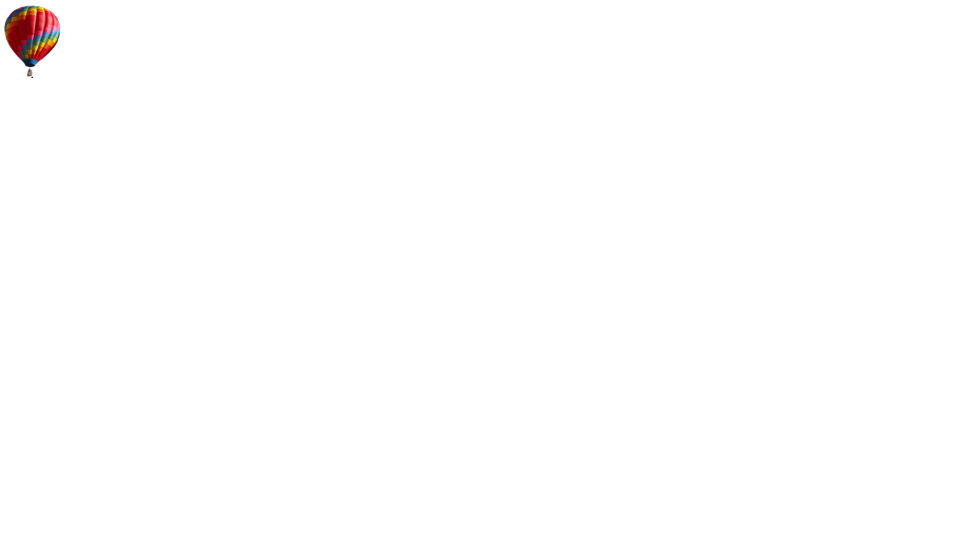 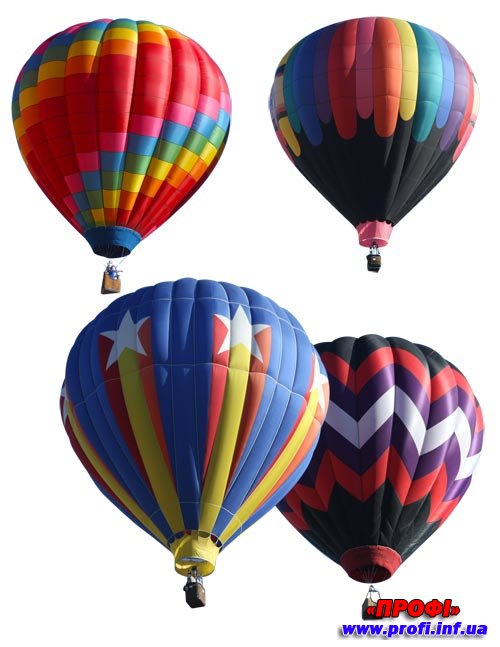 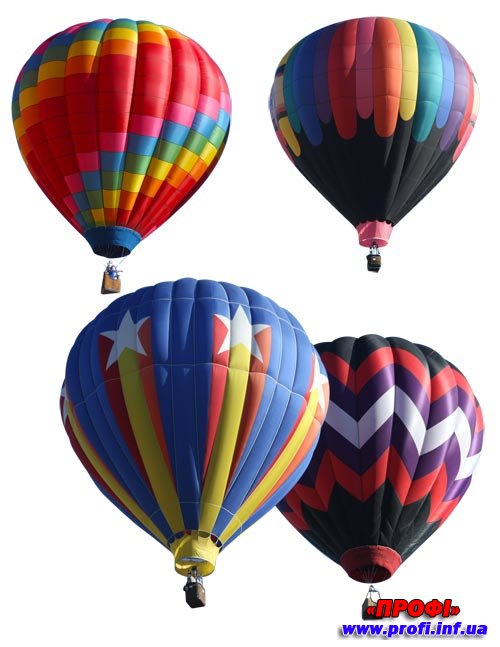 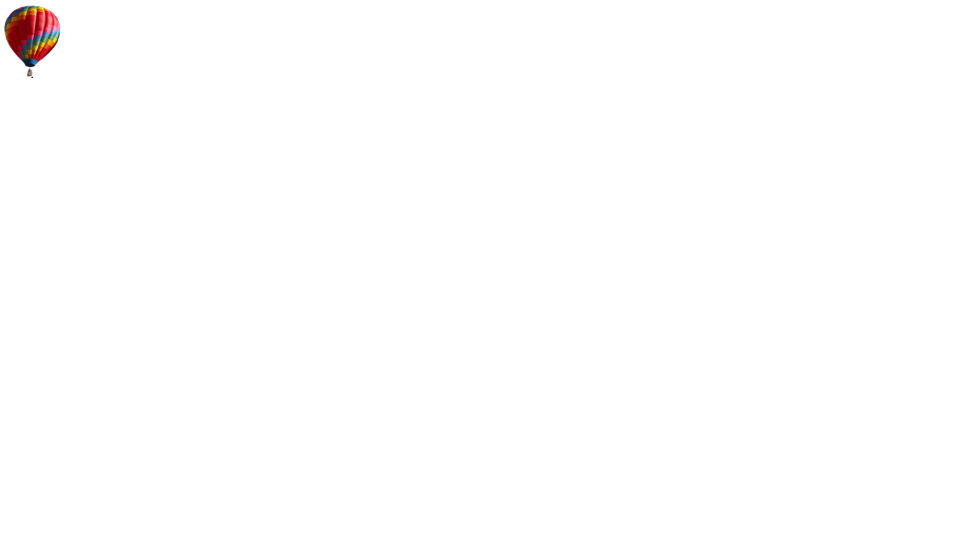 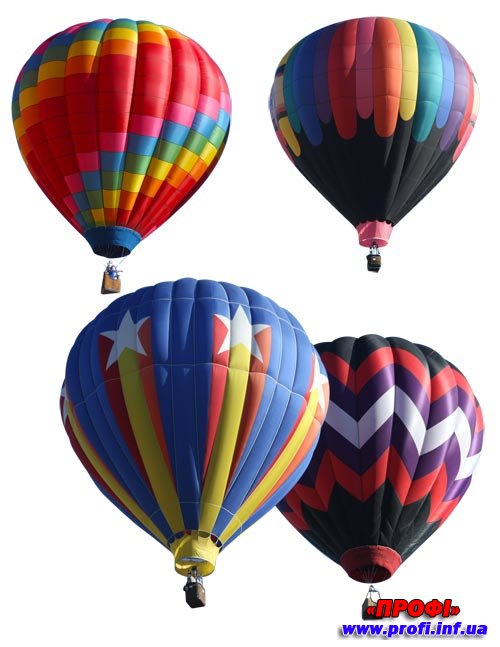 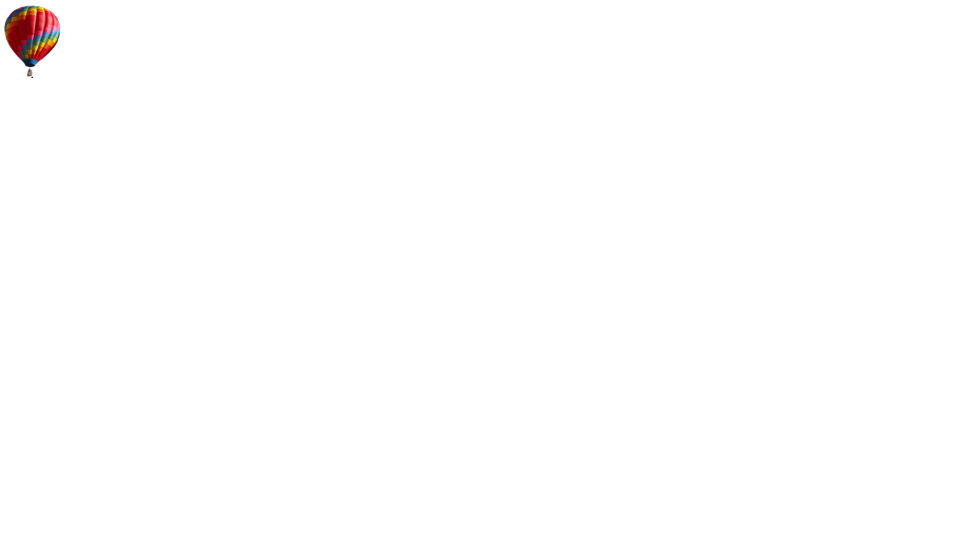 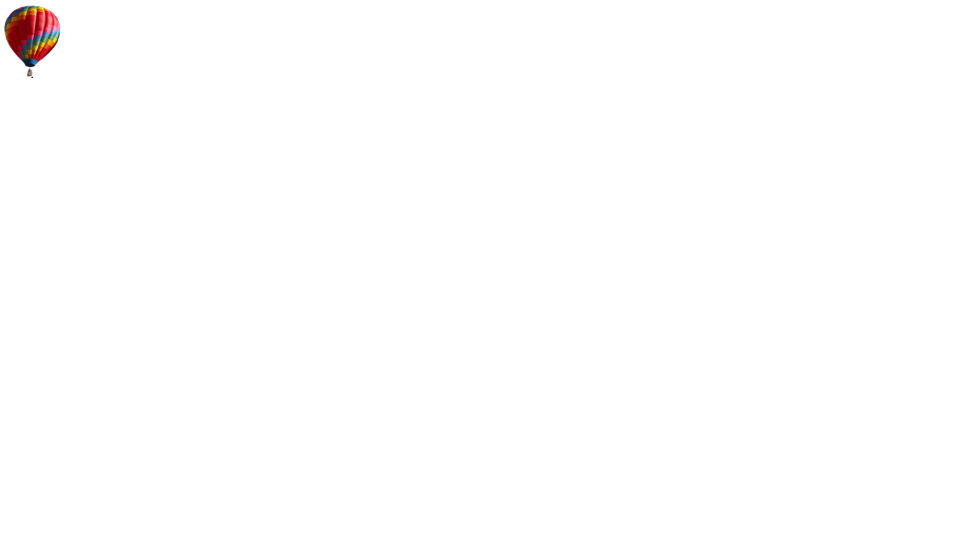 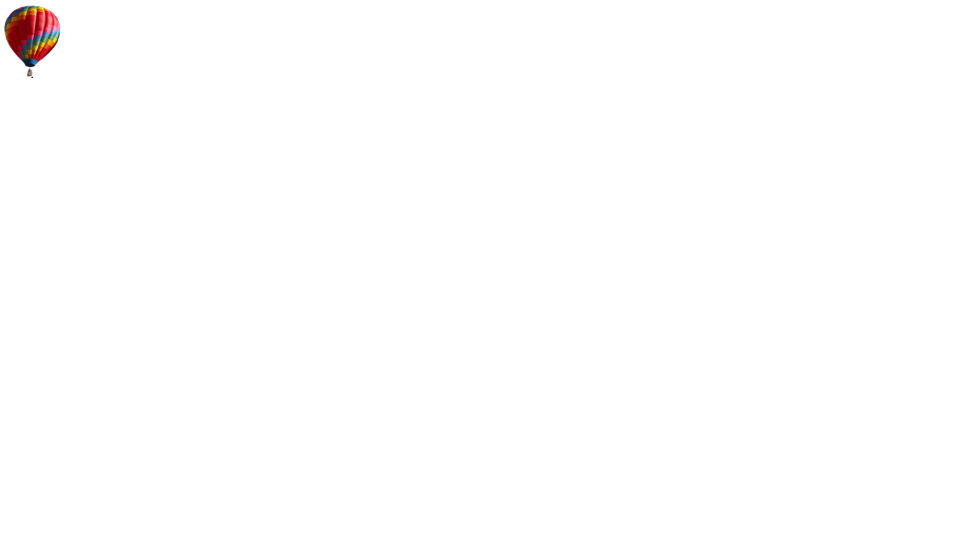 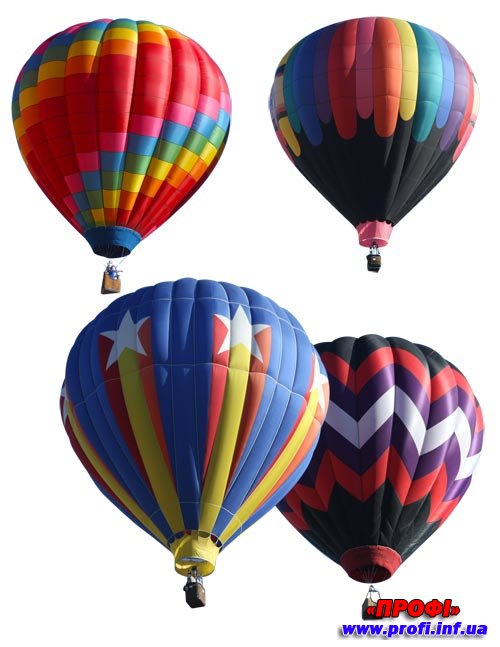 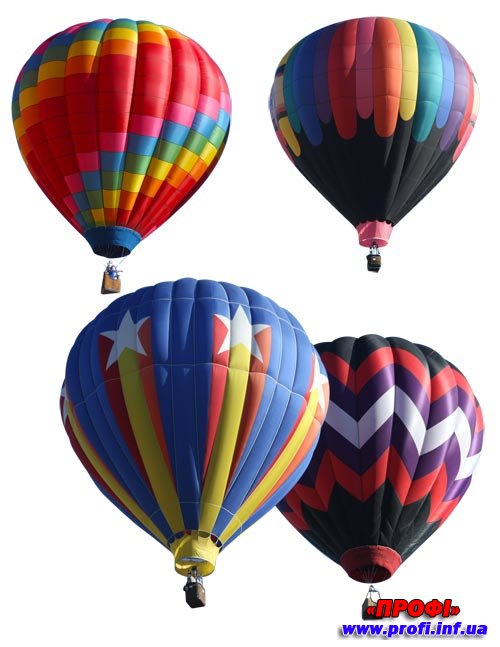 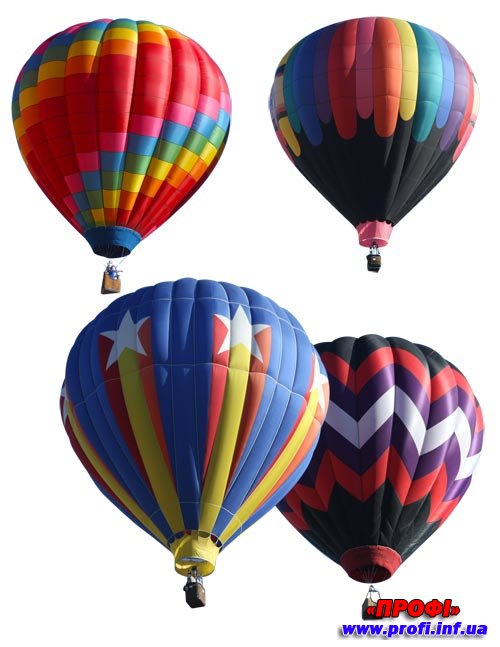 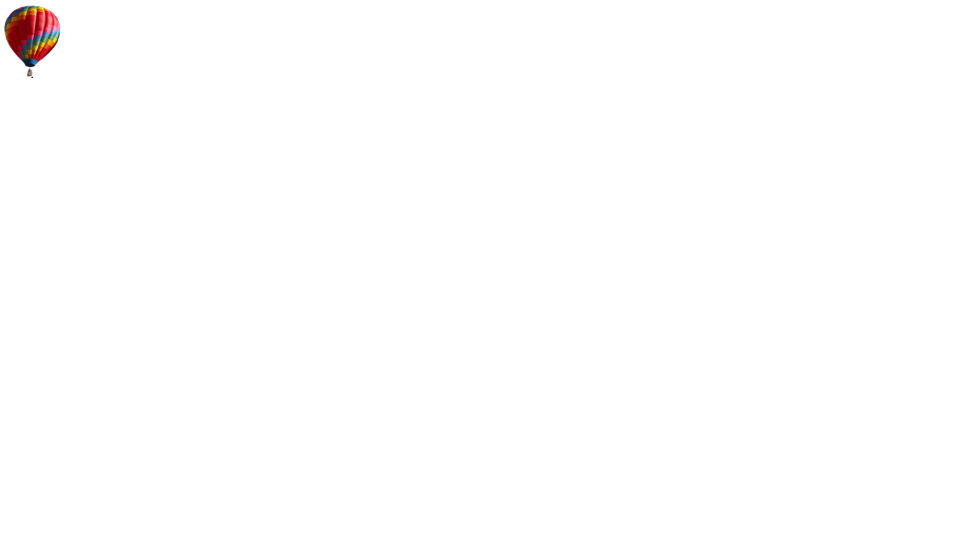 <
=
>
Меньше        равно         больше
Сравни числа и поставь знак сравнения
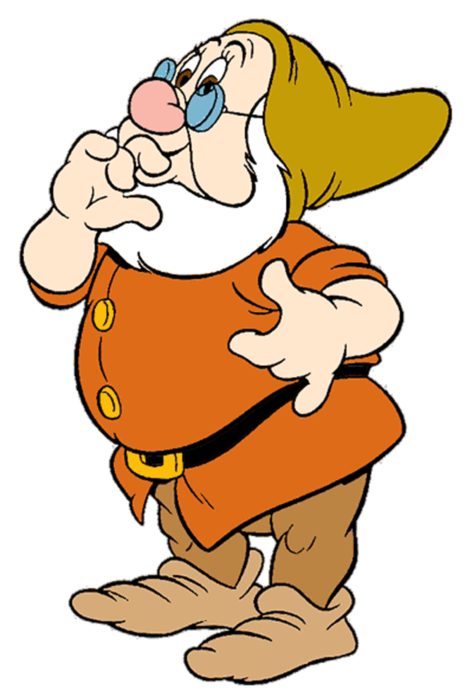 3
1
<
>
=
Меньше        равно         больше
Сравни числа и поставь знак сравнения
4
2
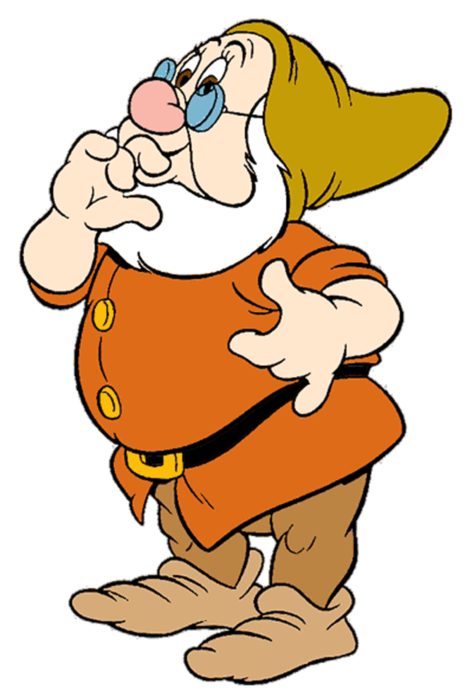 <
>
=
Меньше        равно         больше
Сравни числа и поставь знак сравнения
3
1
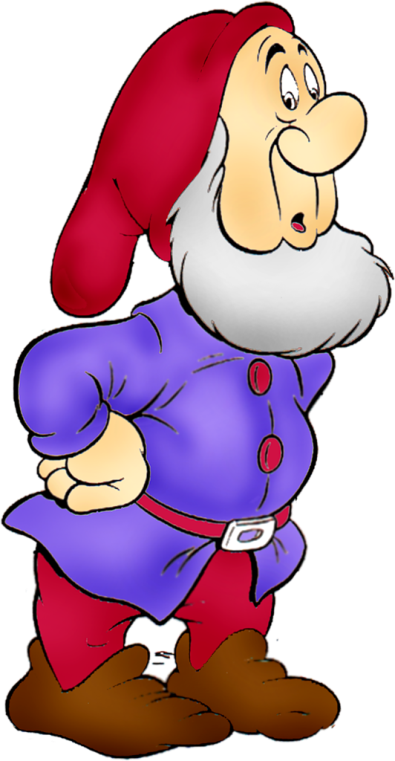 <
>
=
Меньше        равно         больше
В тетрадях в клеточку, чертим по клеткам квадрат
08.02.2024
11
В тетрадях в клеточку, чертим
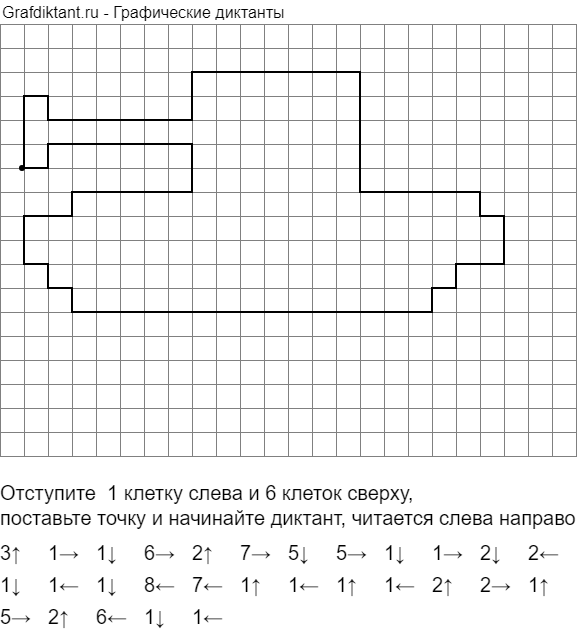 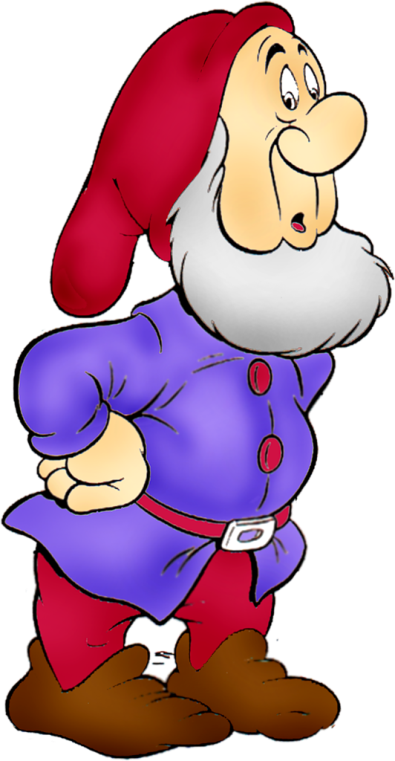 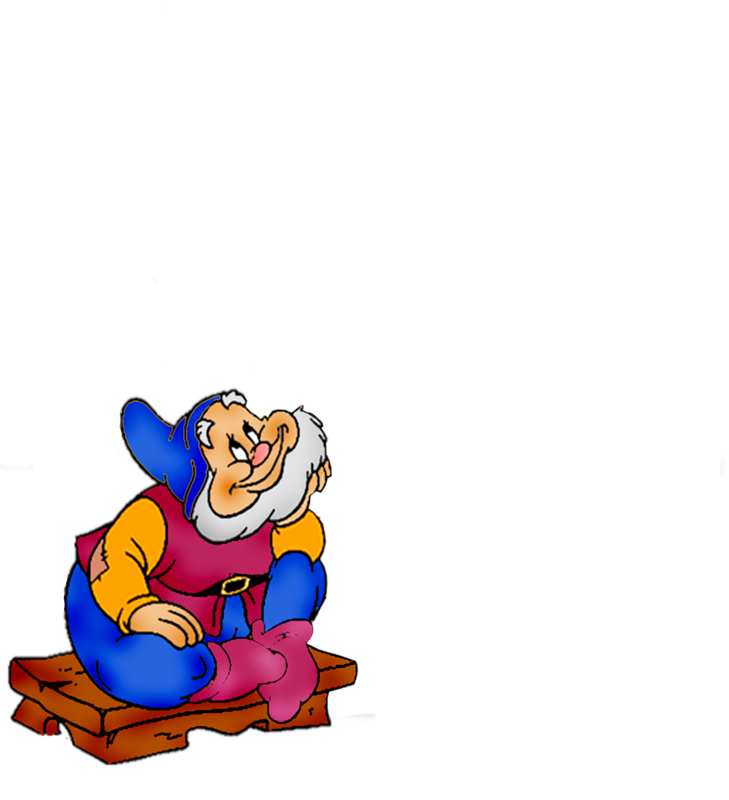 Спасибо за внимание!